Kontrastive Stilanalyse literarischer Übersetzungen (Dt-Tsch)
Schwerpunkte:
4. Einführung in die Translatologie/Übersetzungswissenschaft
Übersetzungswissenschaft - zweite Hälfte des zwanzigsten Jahrhunderts als eigenständige Wissenschaftsdisziplin herausgebildet
Gegenstand der Übersetzungswissenschaft sind Übersetzen und Dolmetschen
Übersetzungswissenschaft - „interdisziplinäre, multiperspektivische Einheit“ (Snell-Hornby)
Linguistik, Literaturwissenschaft, Psychologie, Philosophie, Kommunikationstheorie
Der Übersetzer sollte kennen und auch können:
1) die Sprache, aus der er übersetzt,
2) die Sprache, in die er übersetzt, also die Zielsprache,
3) den Inhalt des übersetzenden Textes (darunter versteht man die Realien, die Besonderheiten des Autors, bzw. das konkrete Fach, wenn es sich um eine Fachtextübersetzung handelt)
Entwicklung der Translatologie
Die Geschichte der modernen Übersetzungswissenschaft seit den 1950er Jahren ist durch zahlreiche Wenden charakterisiert:
die linguistische Wende
die textlinguistische Wende
die handlungstheoretische Wende (pragmatische Wende)
die kognitive Wende
die kulturelle Wende

Ergebnis der Übersetzungsarbeit: ein Translat
Übersetzungsprozess
Phasen der Arbeit des Übersetzers:
Jiří Levý definiert drei Phasen des Übersetzungsprozesses:
1. Verstehen der Vorlage
2. Interpretation der Vorlage
3. Umformulierung der Vorlage
Übersetzungstheorien
1. Übersetzungsäquivalenz:
Eine Übersetzung ist das Resultat einer sprachlich-textuellen Operation, die von einem AT zu einem ZT führt, wobei zwischen ZT und AT eine Äquivalenzrelation hergestellt wird (vgl. Koller 2011: 9)
Begriff Äquivalenz – in der Translatologie problematisch (vgl. Fišer 2008: 126ff.), eher Text- oder Funktionsäquivalenz (Reiß/Vermeer 1984) oder Adäquatheit (vgl. Hrdlička)
Adäquatheit bei der Übersetzung eines AT bezeichnet die Relation zwischen Ziel- und Ausgangstext bei konsequenter Beachtung eines Zwecks (Skopos), den man mit dem Tranlationsprozess verfolgt (vgl. Reiß/Vermeer 1991: 139)
Adäquatheit: Substitution, Kompensation usw.
Äquivalenz in der Übersetzung
Äquivalenztypen und ihre Bezugsrahmen (nach Werner Koller, Einführung in die Übersetzungswissenschaft): 

Äquivalenztyp 	                  Bezugsrahmen 	
1 	denotative Äquivalenz 	  außersprachlicher Sachverhalt 	
2 	konnotative Äquivalenz 	  Art der Verbalisierung 	
3 	textnormative Äquivalenz 	Text – und Sprachnormen   
                                                                   (Gebrauchsnormen) 	
4 	pragmatische Äquivalenz 	Empfänger – (Leser) Bezug 	
5 	Formal-ästhetische Äquivalenz 	ästhetische, formale und „individualistische“ Eigenschaften
Übersetzungstheorien
2. Skopostheorie (70er-80er Jahre des 20. Jhs., Reiß/ Vermeer 1984 u.a.)
Das Handeln des Übersetzers wird von der Funktion, dem Zweck, Ziel der Übersetzung beeinflusst, die der ZT in der Zielkultur erfüllen muss Ein guter Übersetzer muss in erster Linie die Erwartungen seines Lesers in einer bestimmten Zielkultur befriedigen, er muss den Anforderungen der zielorientierten, funktionalistischen Translationstheorie gerecht werden (vgl. Fišer 2009: 128)
Kreativität des Übersetzers
Übersetzungstheorien
Skopostheorie:
Der Begriff Skopos stammt aus dem Griechischen und kann mit Zweck, bzw. Ziel übersetzt werden. In dieser Theorie wird Translation als eine Sondersorte von Kommunikation beschrieben und wird von einem Zweck bestimmt.
Die wesentlichen Komponenten:
Zielorientierung
AdressatInnenorientierung
Kulturorientierung („translation turn“)
Literarische Übersetzung
Literarische Texte – funktionelle Adäquatheit des literarischen Zieltextes (vgl. Fišer 2009: 85)
Kompetenzen der Übersetzer literarischer Texte: 
Sprachwissen (beide Sprachen: AS – ZS, Stil-und Textkompetenz: Genre, Komposition, Textkohärenz, Stilverfahren: Erzählen, Beschreiben, Schildern, Erklären…)
Weltwissen/Kulturwissen
Sachwissen …  (vgl. Kußmaul 2010: 114)
Fachliteratur
LEVÝ, Jiří: Umění překladu. Praha: Československý spisovatel, 1963
VILIKOVSKÝ, Ján a Emil CHAROUS. Překlad jako tvorba. Vyd. 1. Praha: Ivo Železný, 2002
FIŠER, Zbyněk. Překlad jako kreativní proces: teorie a praxe funkcionalistického překládání. Vyd. 1. Brno: Host, 2009
KOLLER, Werner. Einführung in die Übersetzungswissenschaft. 2004, 2011
KADRIĆ, Mira, Klaus KAINDL a Michèle KAISER-COOKE. Translatorische 
      Methodik. 4. überarbeitete Auflage,  Wien 2010
KUßMAUL, Paul. Verstehen und Übersetzen: ein Lehr-und Arbeitsbuch. 2., aktualisierte Aufl. Tübingen: Narr, 2010
4. Judith Hermann
junge Schriftstellerinnen-Generation - „schreibende Fräulein“ – 90er Jahre des 20. Jhs. bis heute
„Fräuleinwunder-Literatur“ (Juli Zeh, Julia Frank, Felicitas Hoppe, Jenny Erpenbeck)
lakonischer, distanzierter, einfacher Stil
minimalistisch-melancholisch
ohne „kräftige“ Metaphern (im Gegensatz zu E. Jelinek), dennoch wirksam
Judith Hermann
geb. 1970 in Berlin
Studium der Germanistik und Philosophie
Praktikum in New York als Journalistin
Werke: „Sommerhaus, später“ 1998
„Nichts als Gespenster“ 2003
Erzählungen und Kurzgeschichten
handlugsarm, z.B. Wohin des Weges
Judith Hermann
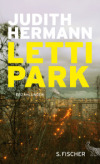 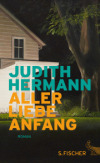 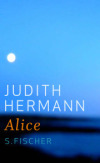 Judith Hermann
„Die Geschichten des neuen Buches (Nichts als Gespenster) sind so
traumverloren
traurig
liebesuchend
abschiednehmend
weiterfragend
zweifelnd
verzweifelt
glücklich neubeginnend, schön wie damals, wie heute (…)
Widerstehen kann man nicht.
Volker Weidermann: Frankfurter Allgemeine Sonntagszeitung